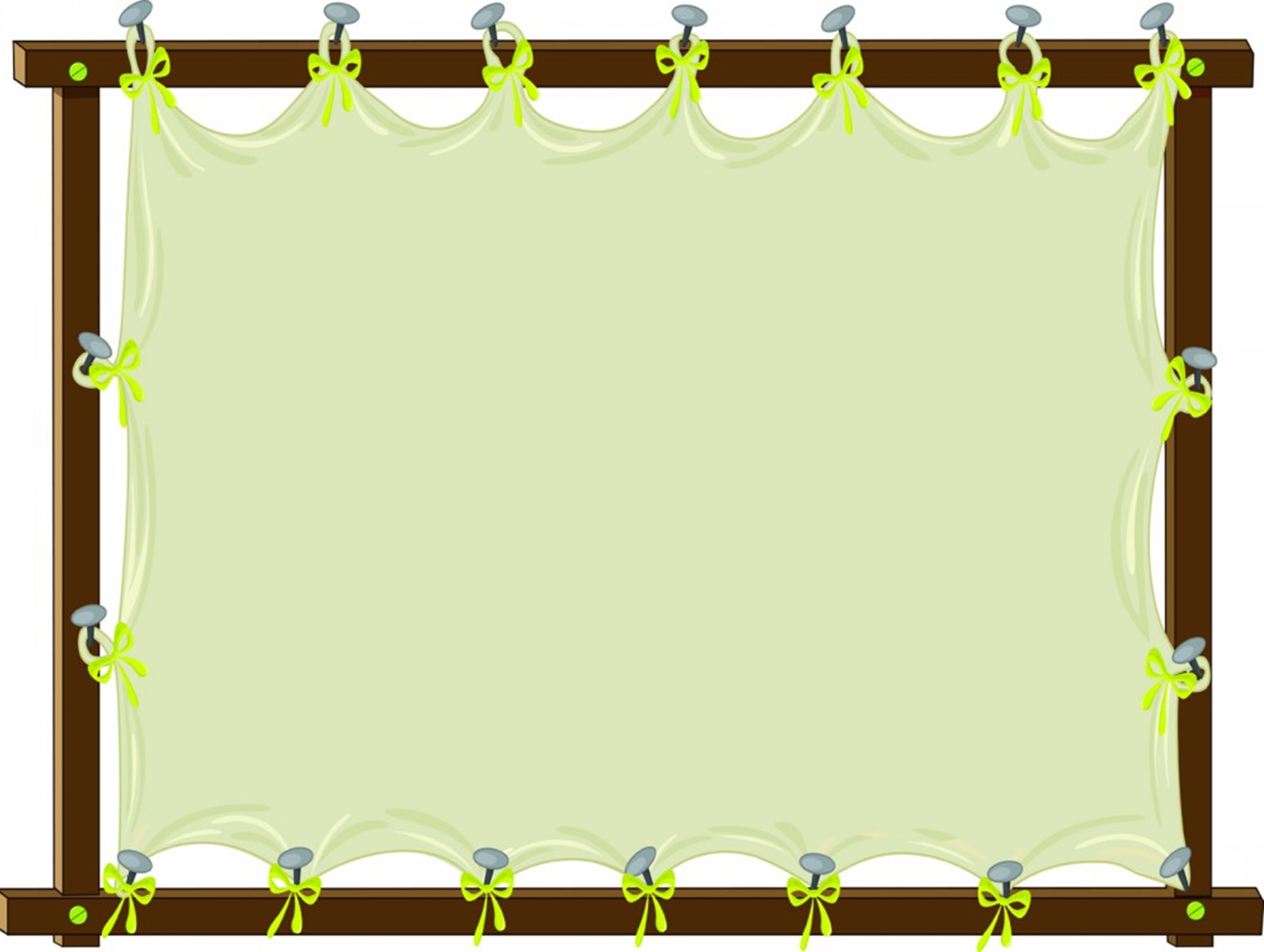 Rose, My Sister
Reading Test
Enjoy English 3
Unit 3 Lesson 49
Made by 
Olga Stepanova
Tsivilskaya Secondary School #2
Tsivilsk
Chuvashia
2015
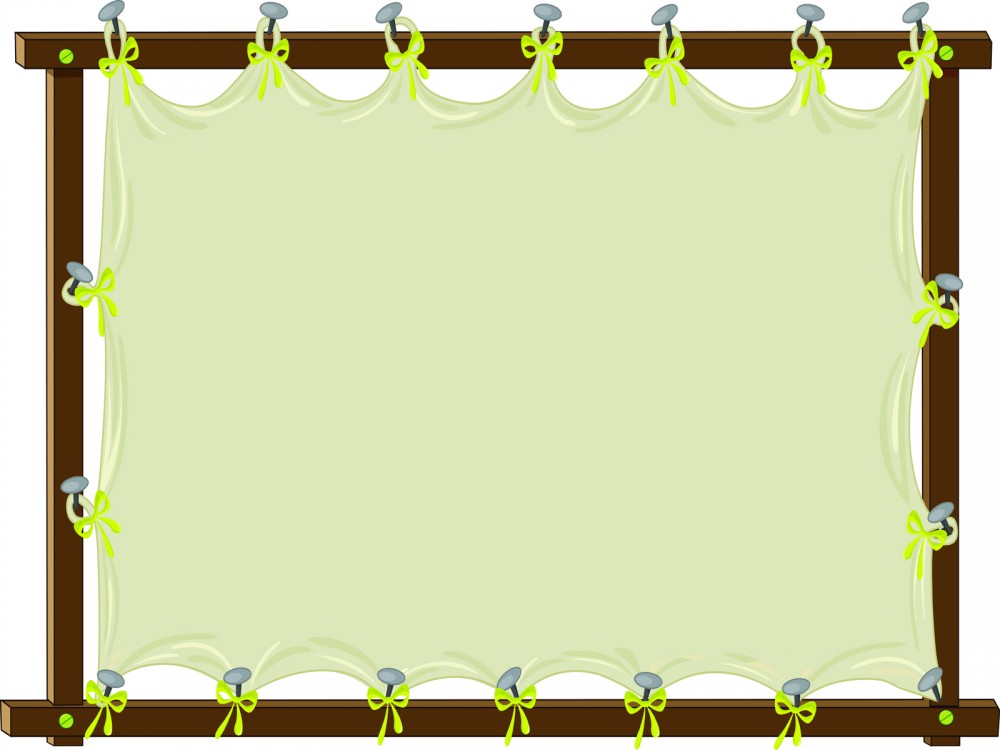 Andrew has got … sister.

a

-

the
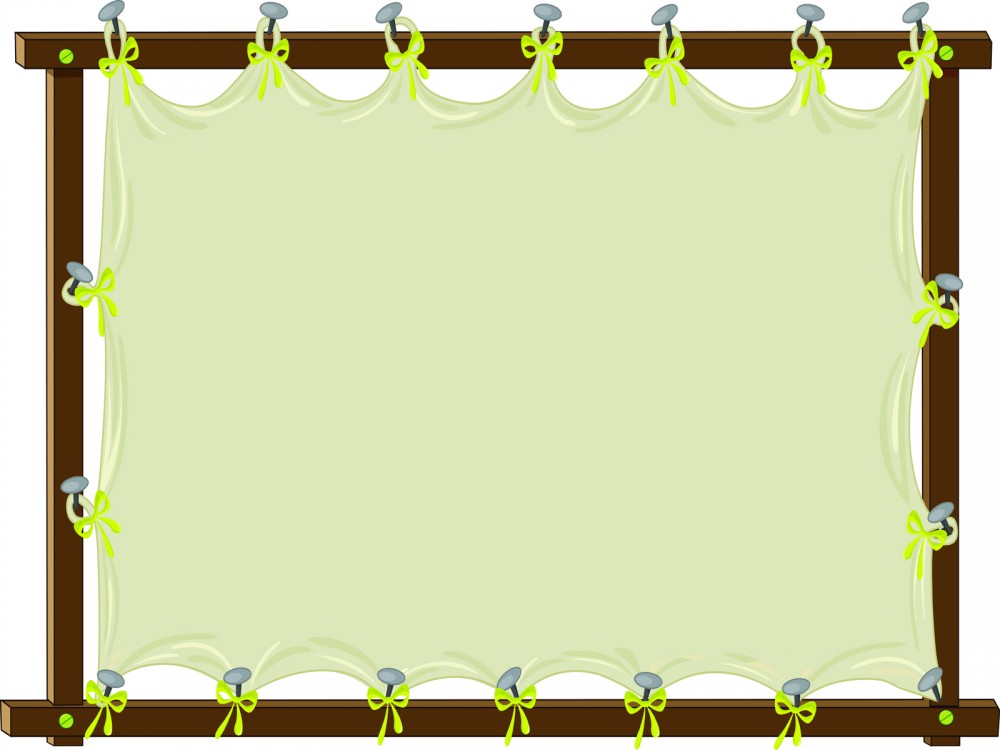 2. Her name … Rose.

are 

is

am
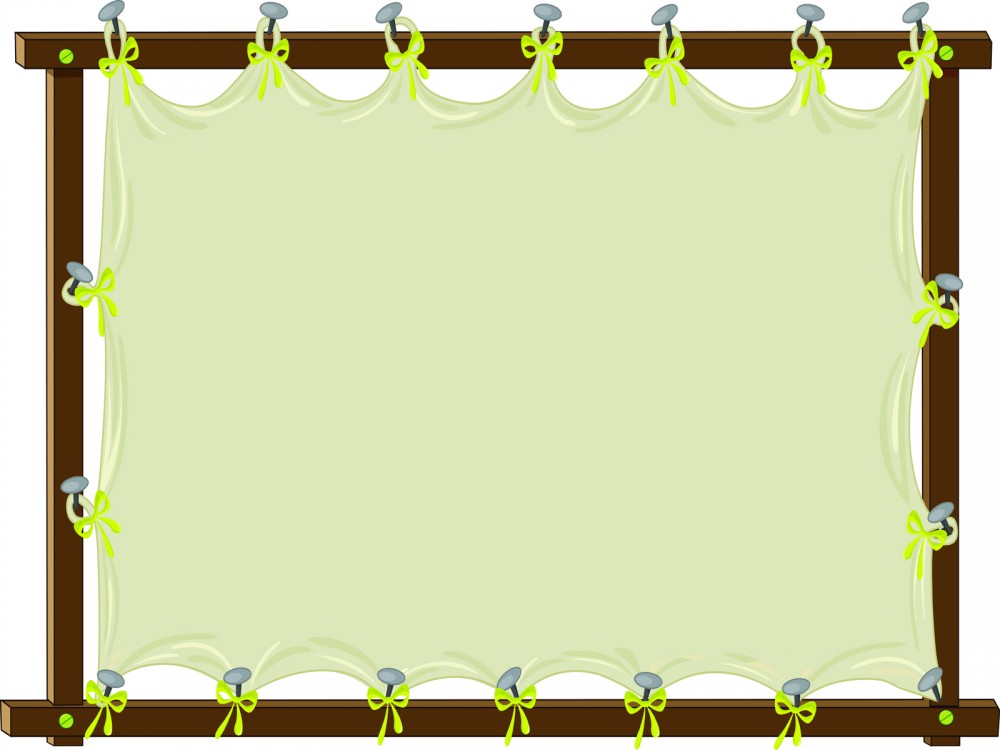 3. Rose is nice … kind. 

or

but

and
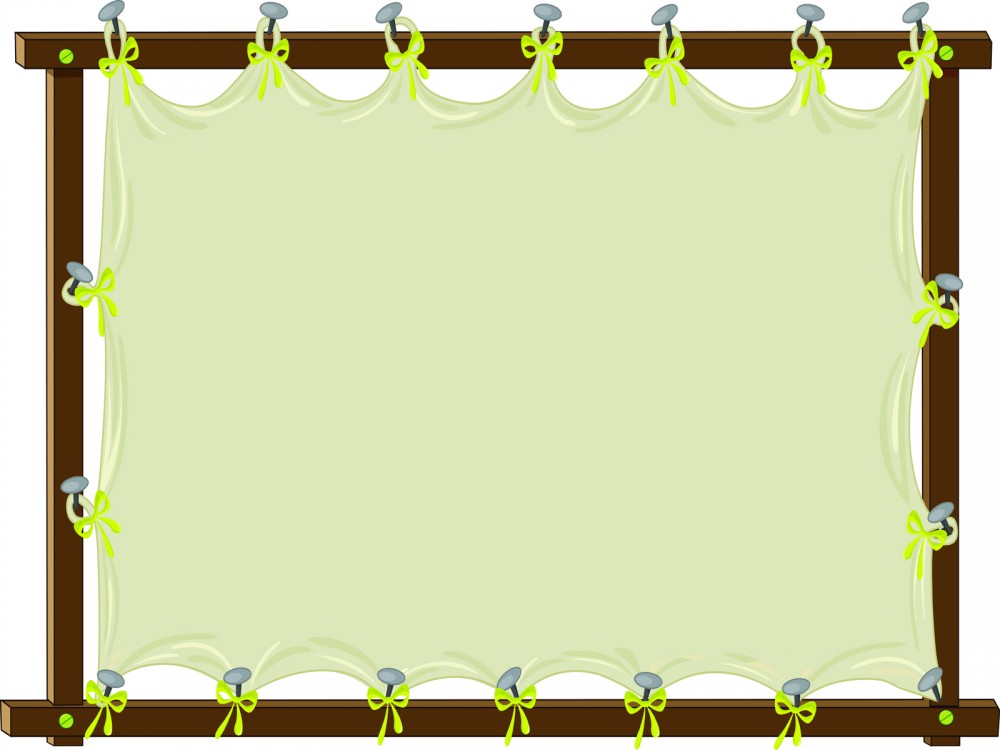 4. Rose … a lot of toys. 

have got

has got

haven’t got
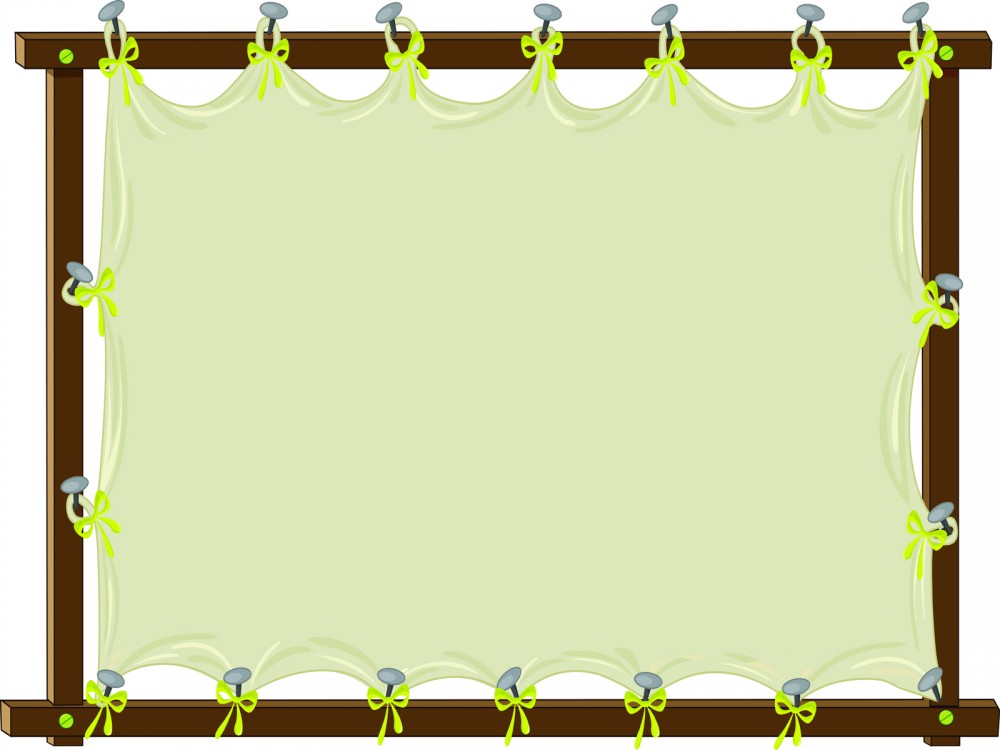 5. She has got one …  . 

bike

ball

doll
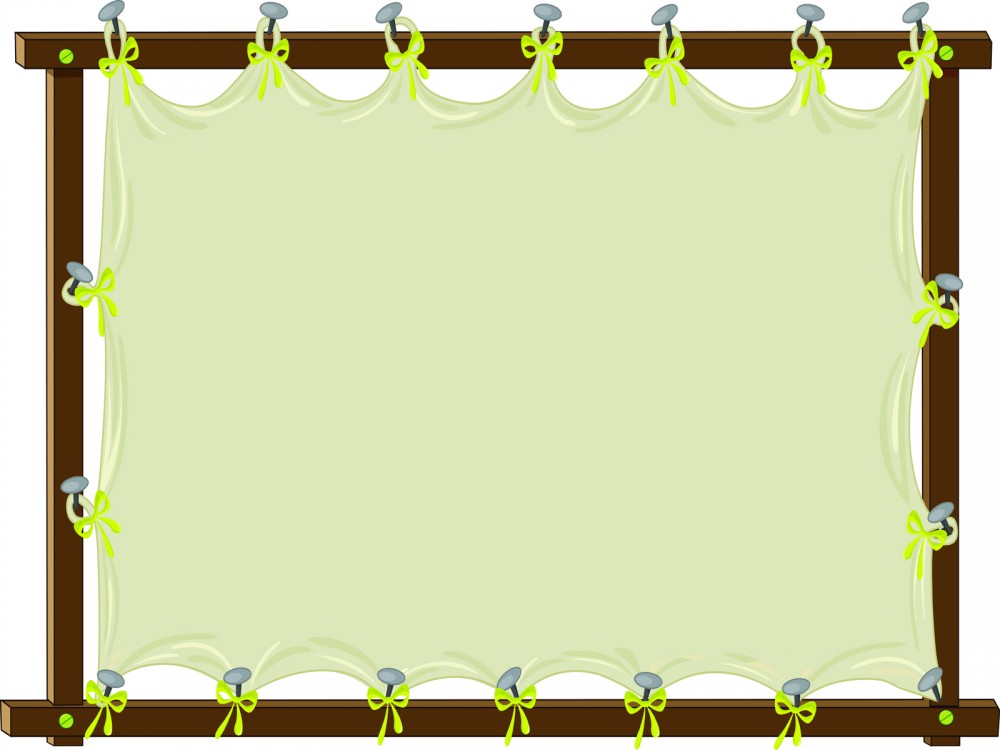 6. She likes to draw and play … her toys.

without

for

with
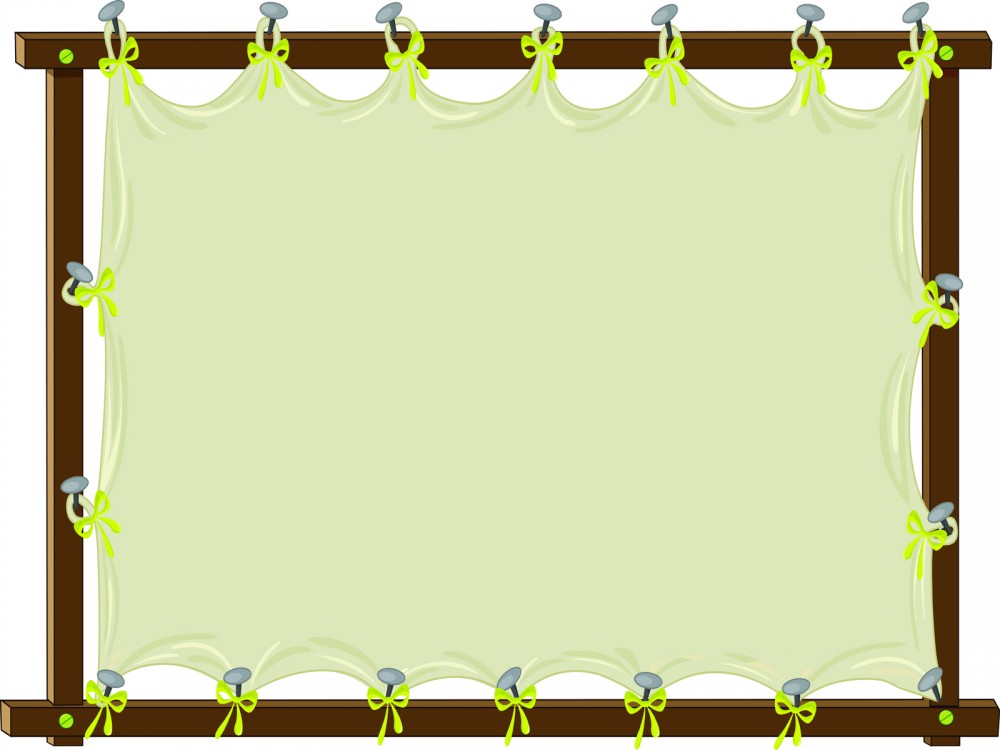 7. Rose is a … girl. 

bad

sad

smart
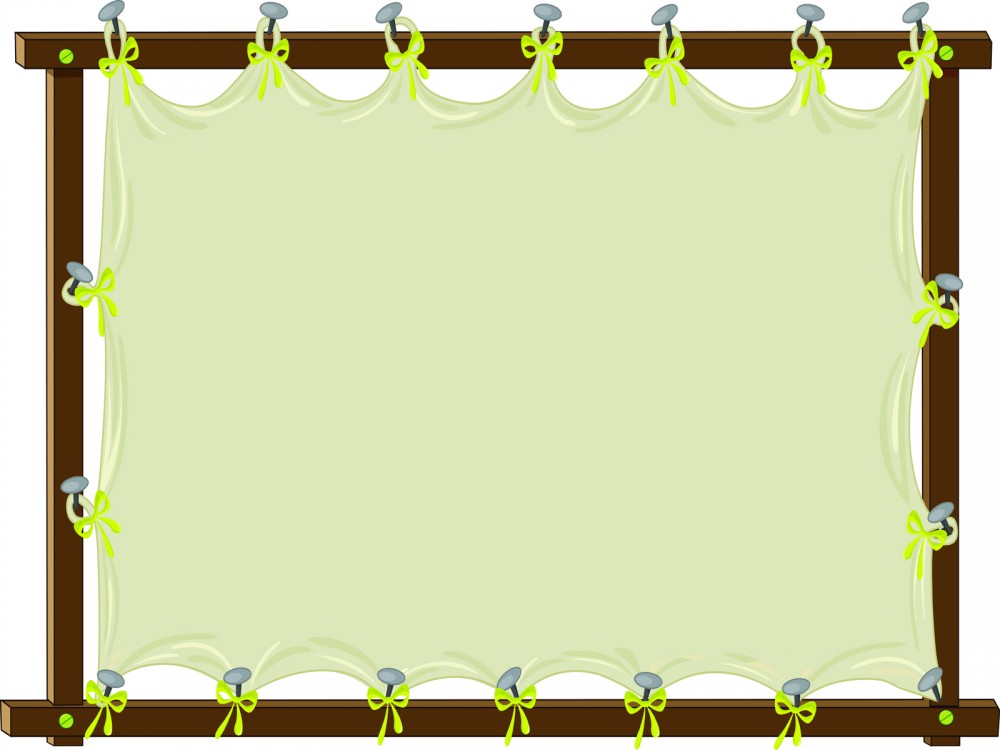 8. She likes to … a lot of questions. 
answer

ask

read
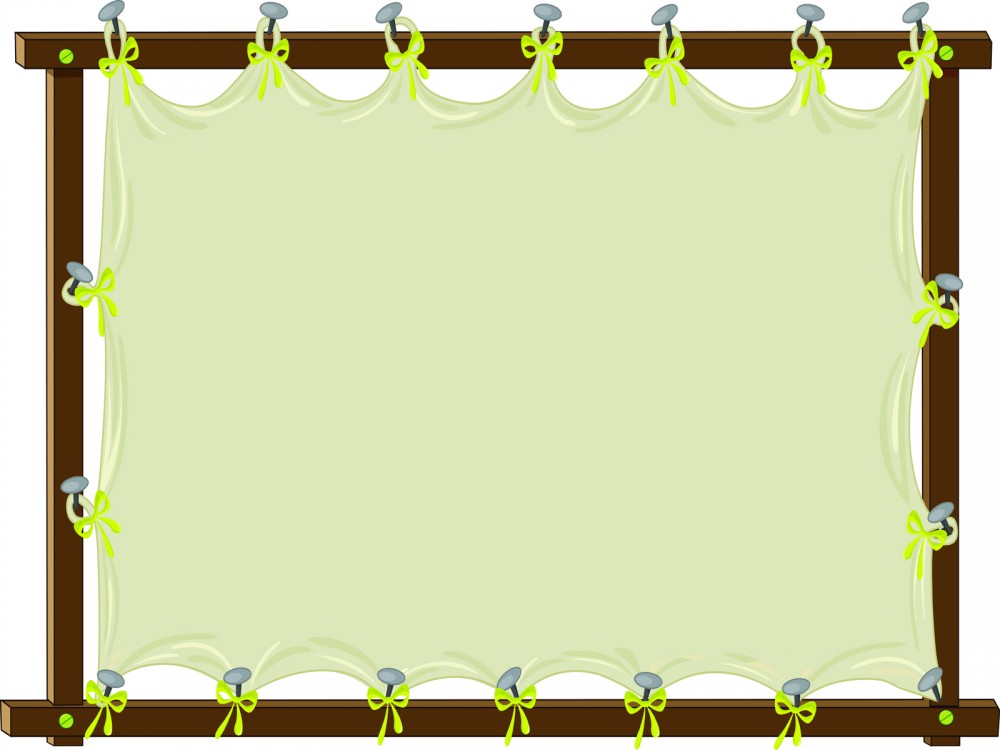 9. Rose asks mum, dad, and Andrew her questions every … . 
week

day

month
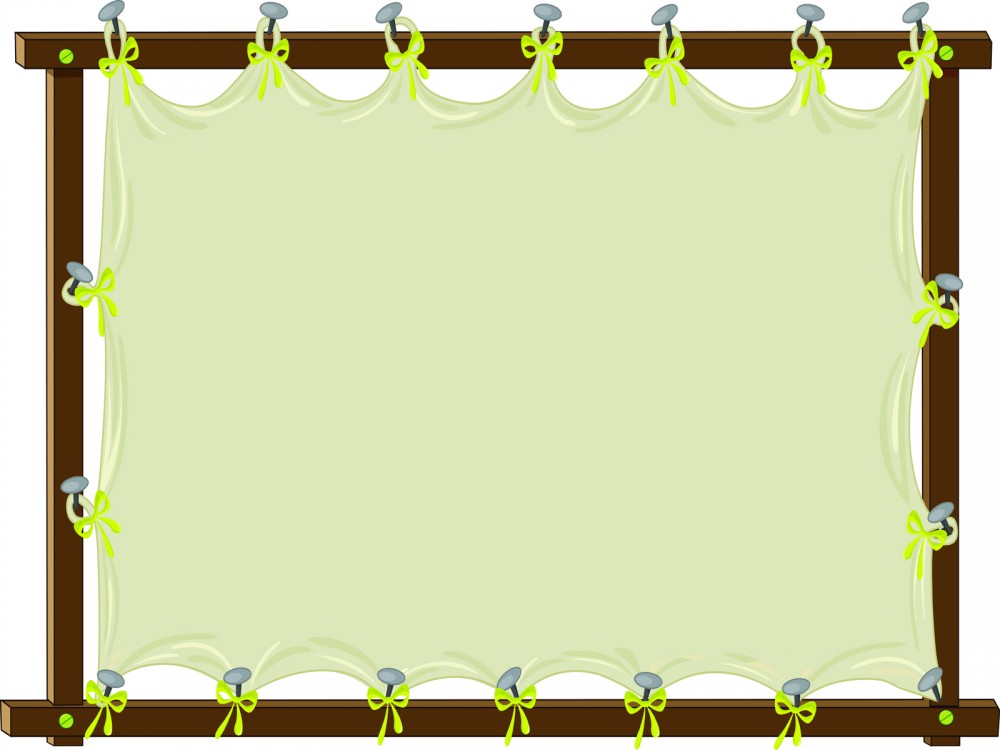 10. Many of her questions are …  . 

funny

sunny  

tiny
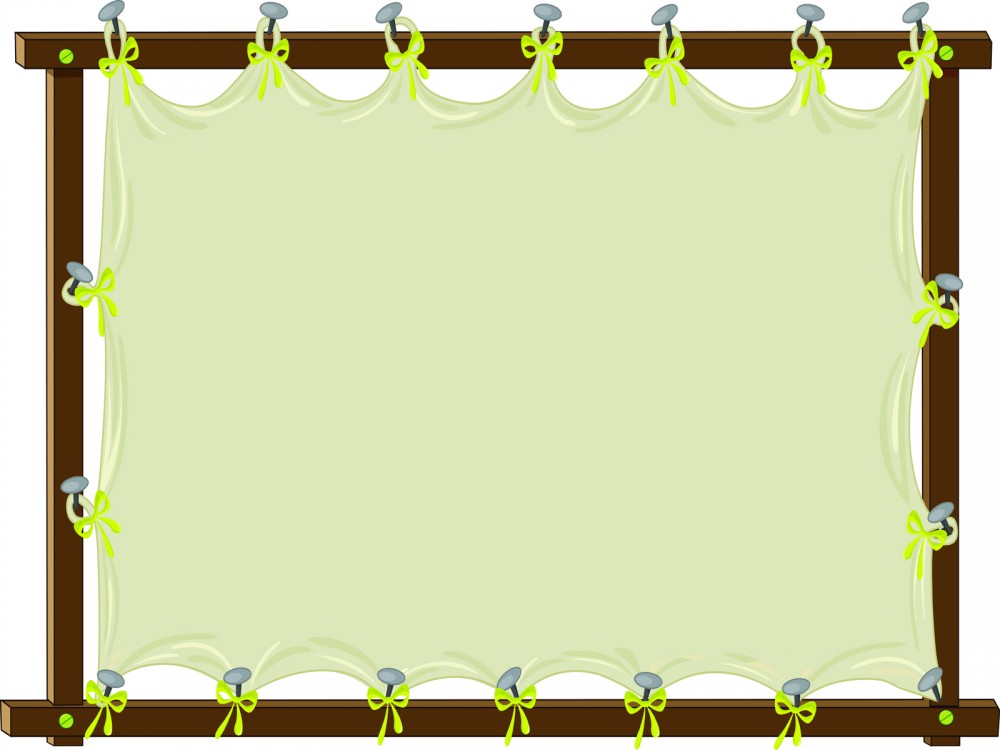 11. Rose asks questions in the morning and in the …  . 
January

evening

afternoon
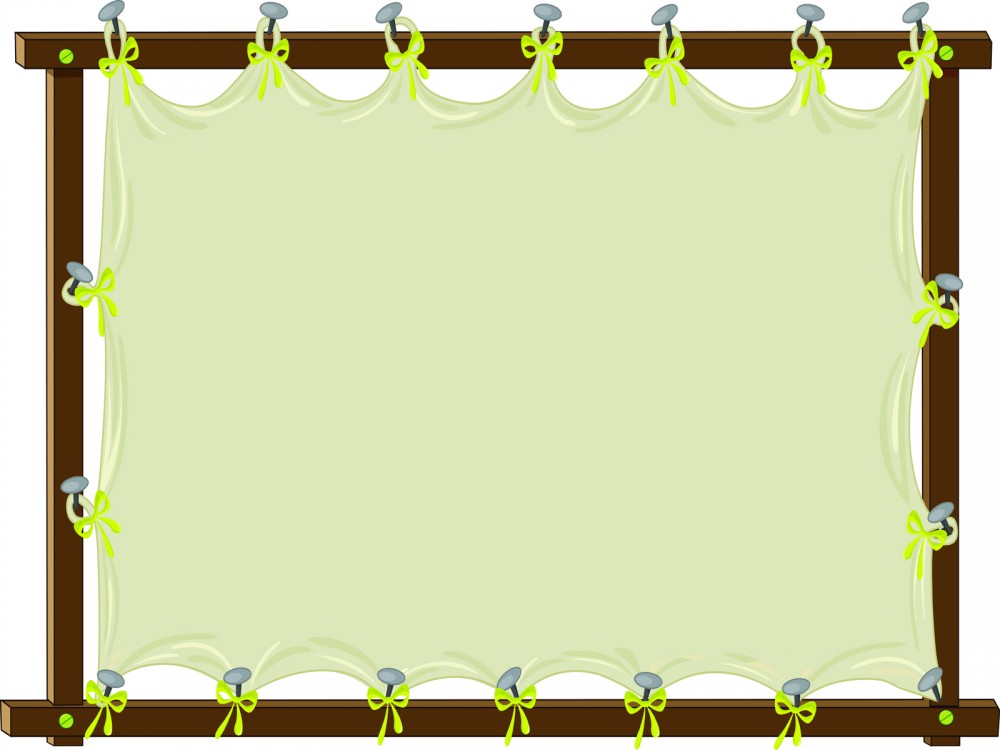 12. Her question is: 
      … are the flowers  
          beautiful?

When

Where  

Why
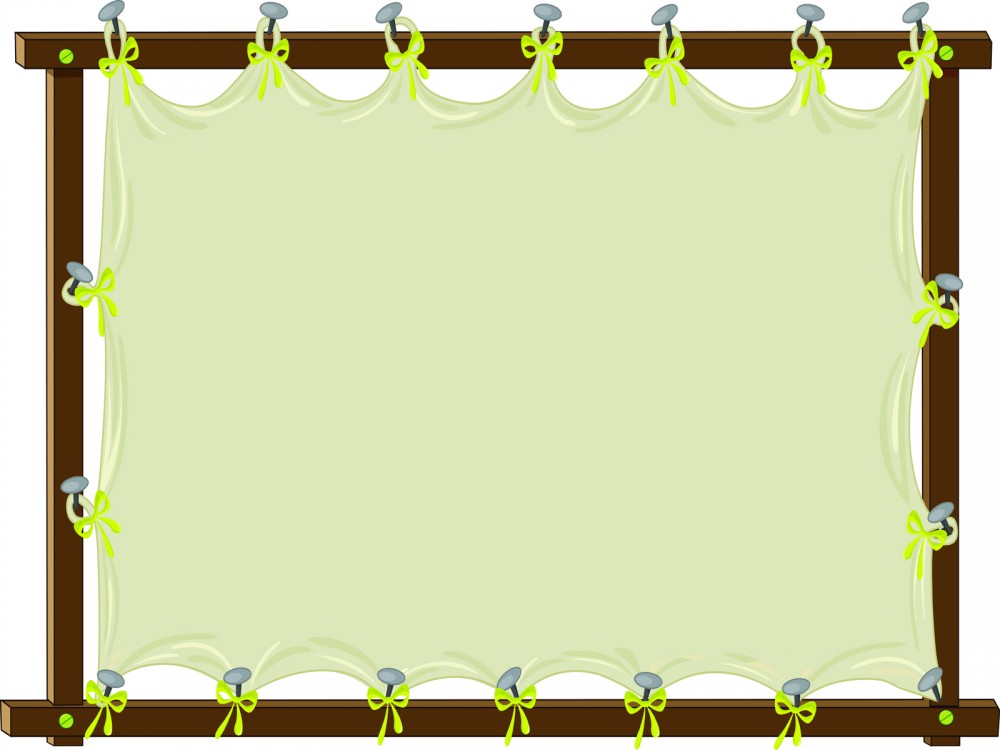 13. Her question is: 
… elephants go to school?
 
Do

Does  

Don’t
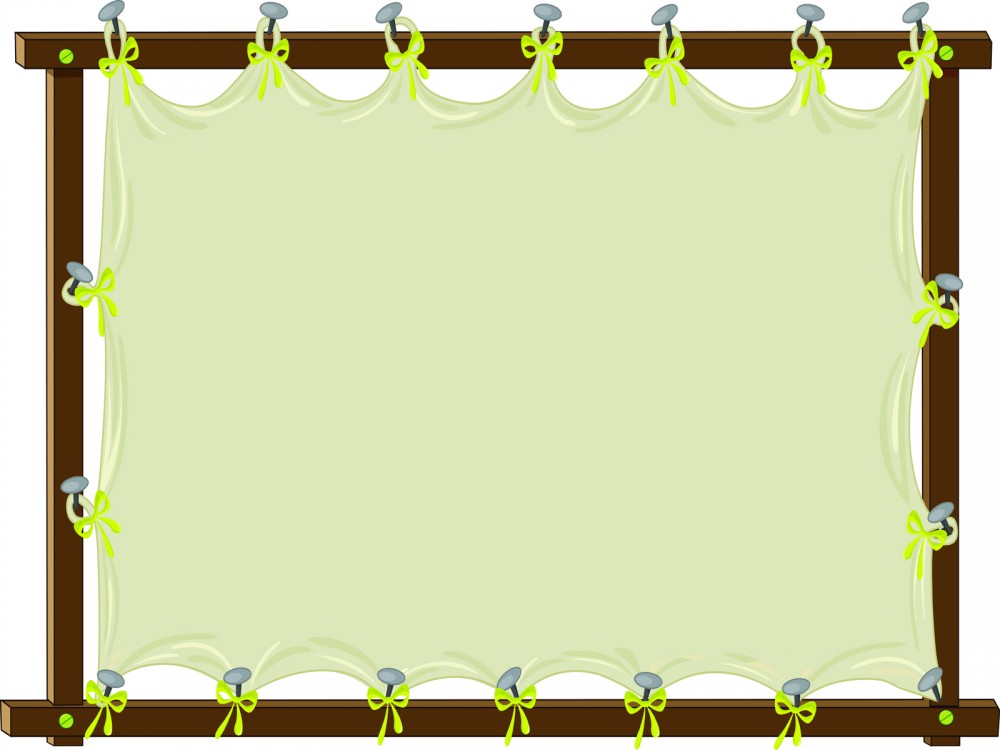 14. Her question is: 
… does Santa Claus live?
 
When

Where  

Why
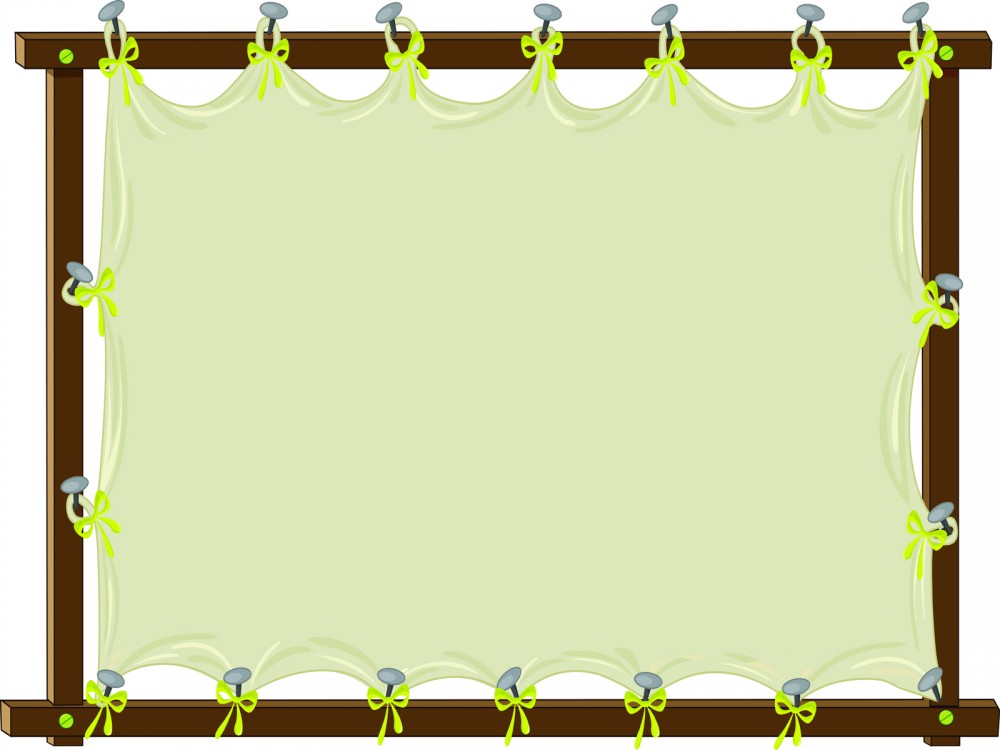 15. Her question is: 
    … is Tiny’s birthday?
 
When

Where  

Why
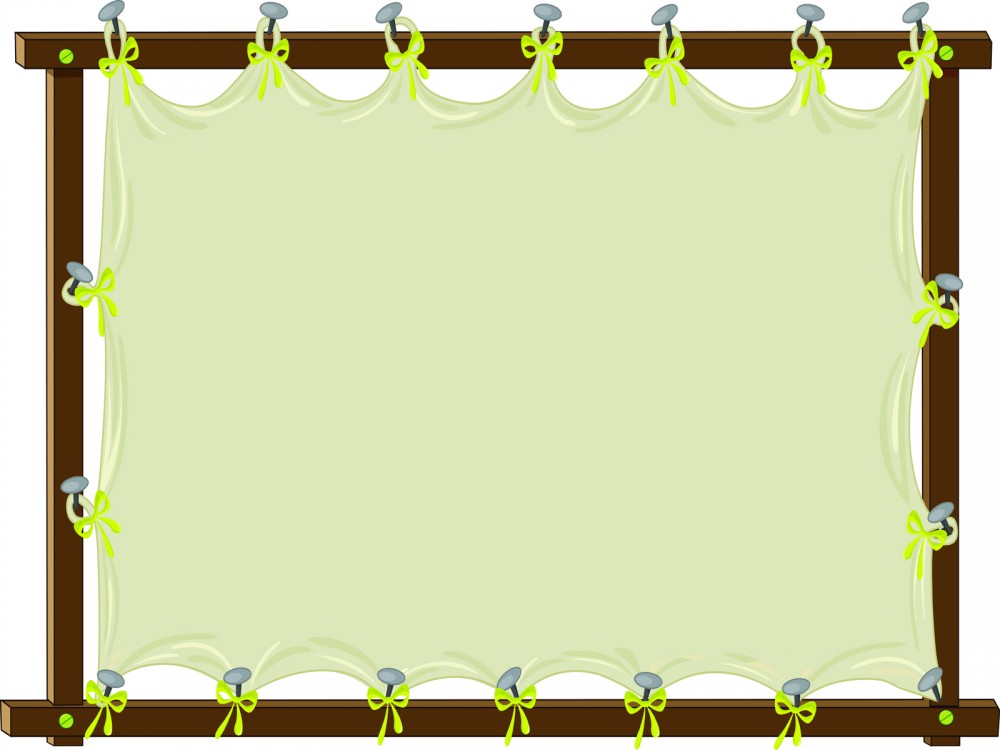 16. Her question is: 
   … is a teddy bear’s   
       name?
                   When

Where  

What
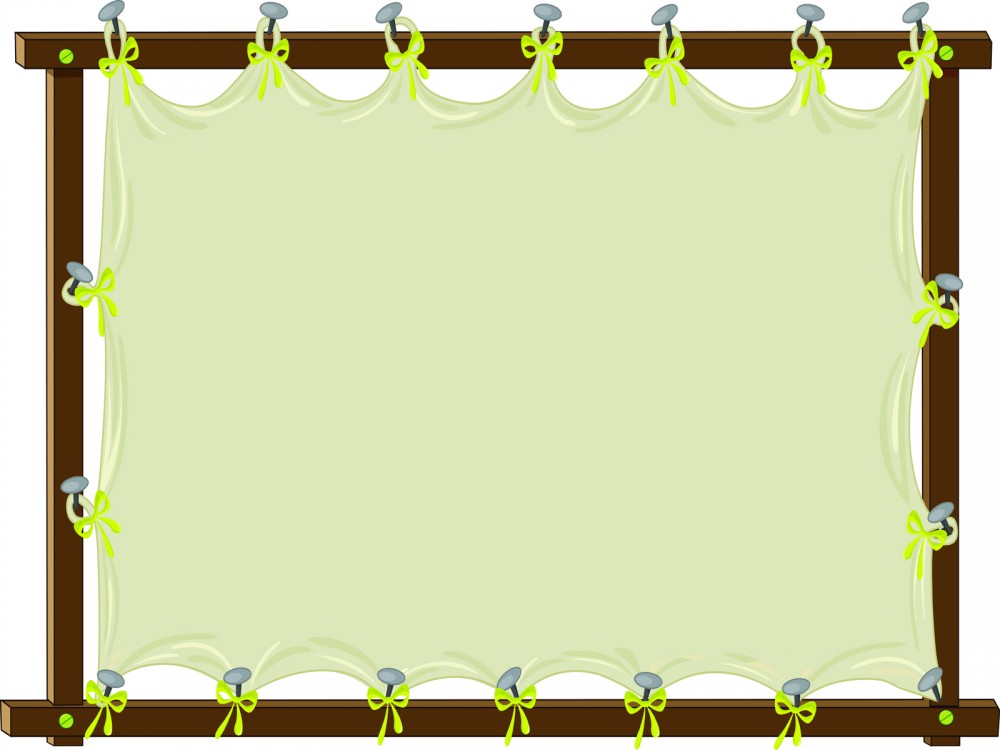 17. Her question is: 
   … sweets can you eat?
 
How

How many

How much
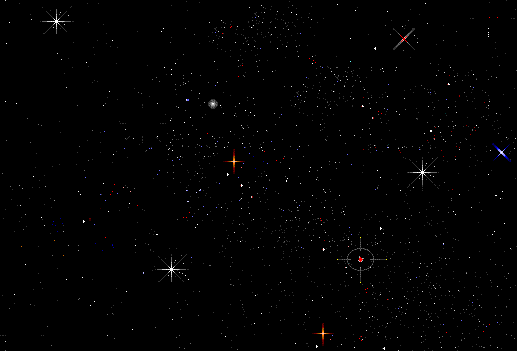 The End
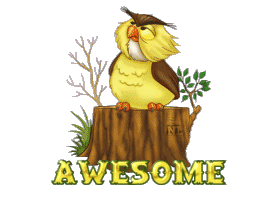 Good Job!
Well Done!
Answers